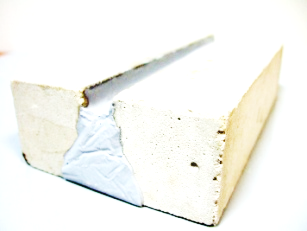 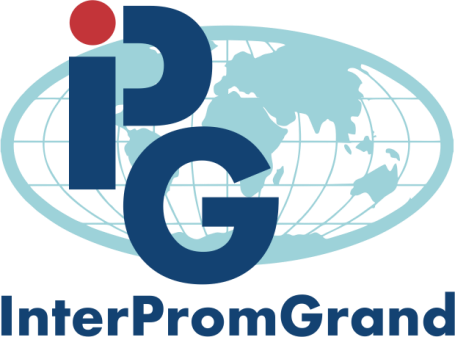 ПРОМЫШЛЕННЫЙ ГЕРМЕТИК УНИГЕКС®
WWW.INTERPROMGRAND.RU
УНИГЕКС®
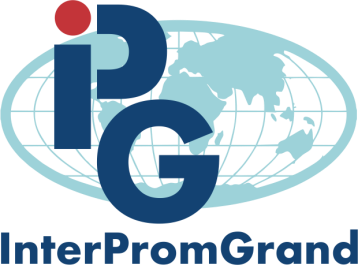 ООО «ИНТЕРПРОМГРАНД» г. Москва производит промышленный двухкомпонентный полиуретановый герметик УНИГЕКС-1 и  мастику УНИГЕКС-2.

Для герметизации стыков конструкций, заделки швов;
 наклеивания отделочных, теплоизоляционных и кровельных материалов; 
клеевого монтажа изделий.


УНИГЕКС – полиуретан, стойкий к воздействию атмосферно-климатических факторов и агрессивных сред. 
Прочный клей с высокой адгезией. 
Может наноситься на влажную поверхность и при отрицательных температурах.
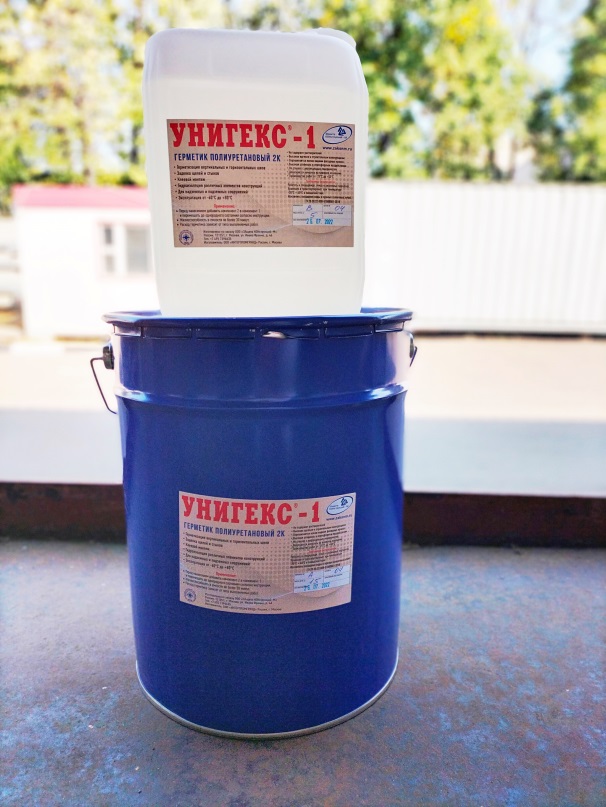 Сравнение высыхающей однокомпонентной и двухкомпонентной полимеризующейсямастики
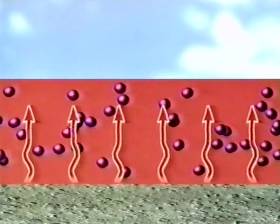 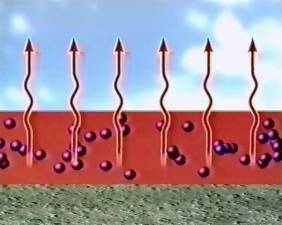 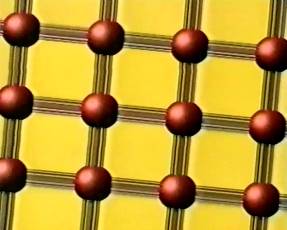 Сравнение высыхающей однокомпонентной и двухкомпонентной полимеризующейсямастики
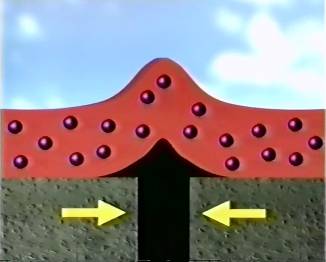 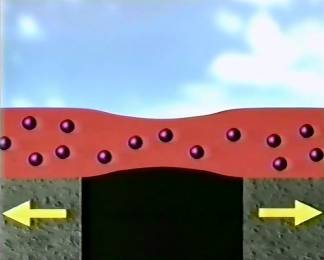 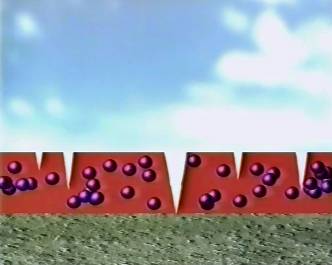 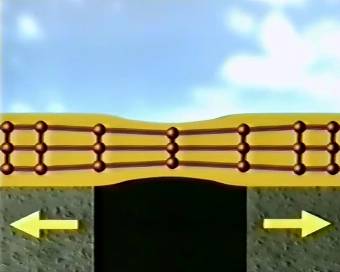 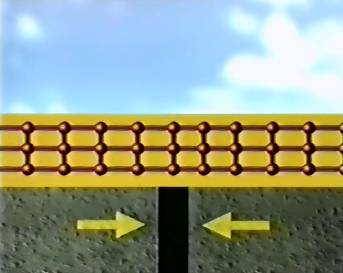 Технологические свойства различных видов герметиков
Полиуретановые двухкомпонентные наиболее прочные, эластичные и долговечные из всех видов герметизирующих материалов.
* Нулевое оползание (кто не видел “сосулек” на швах из тиоколовых     герметиков?). Особенно актуально при высоких требованиях к качеству и эстетике. 
	* Швы со временем не чернеют. Герметик швах не изменяет цвет. 
	* Нулевая усадка. Полиуретановые герметики не содержит растворителя. 
	* Отличная адгезия к бетону, камню, стеклу, металлу и другим материалам. 
	* Прекрасные механические свойства при температурах от - 60°С до +80°С. 
	* Расход материала. Плотность полиуретана 1,2-1,4 кг/л, а тиоколовых смесей 1,6-1,8 кг/л, т.е. весовой расход, например, АМ-05 в расчете на 1 погонный метр шва, будет как минимум на 25% больше, чем полиуретанового герметика.
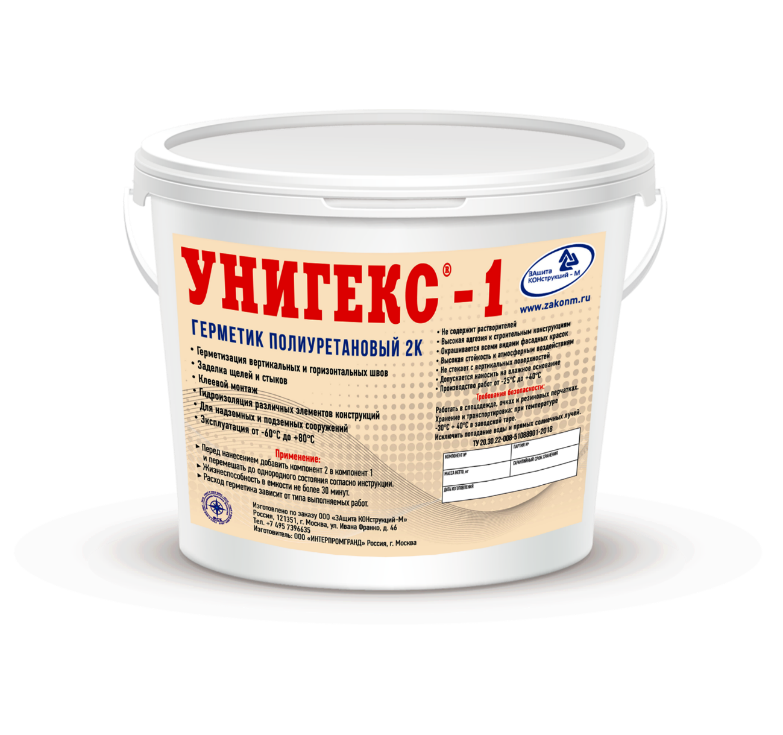 МОДИФИКАЦИИ УНИГЕКСа
В качестве эффективного решения для герметизации швов рекомендовано использовать «Унигекс®-1» - двухкомпонентный полиуретановый состав для герметизации вертикальных стыков и «Унигекс®-2» для горизонтальных швов.
Длительная практика применения герметиков «Унигекс» подтверждает заявленные свойства. 
Мы уверенно заявляем, что применение этих герметиков обеспечит надежную гидроизоляцию и герметизацию и позволит увеличить срок службы конструкций.
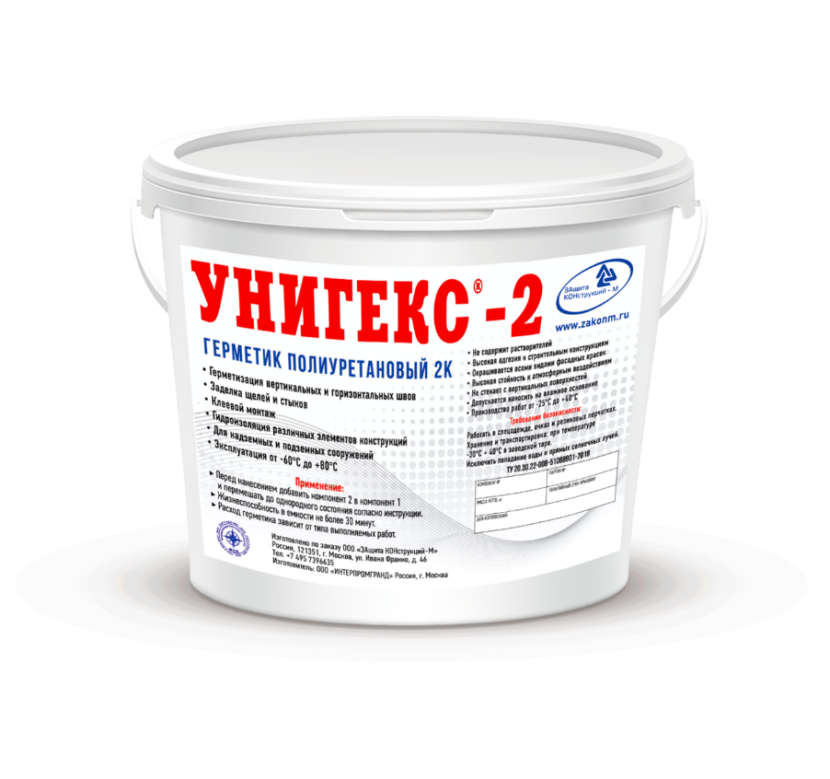 Преимущества состава «Унигекс®»
Применение для герметизации стыков и ремонта существующих швов между конструкциями состава «Унигекс®» позволяет:
- производить работы по герметизации практически круглый год (от-25⁰С), без дополнительных подготовительных работ, в том числе, по увлажненным поверхностям стыков и швам с остатками старого герметика;
- осуществлять ремонт герметизации без полного удаления старого герметика;
- увеличить, до 10-15 лет, межремонтный ресурс герметизации.
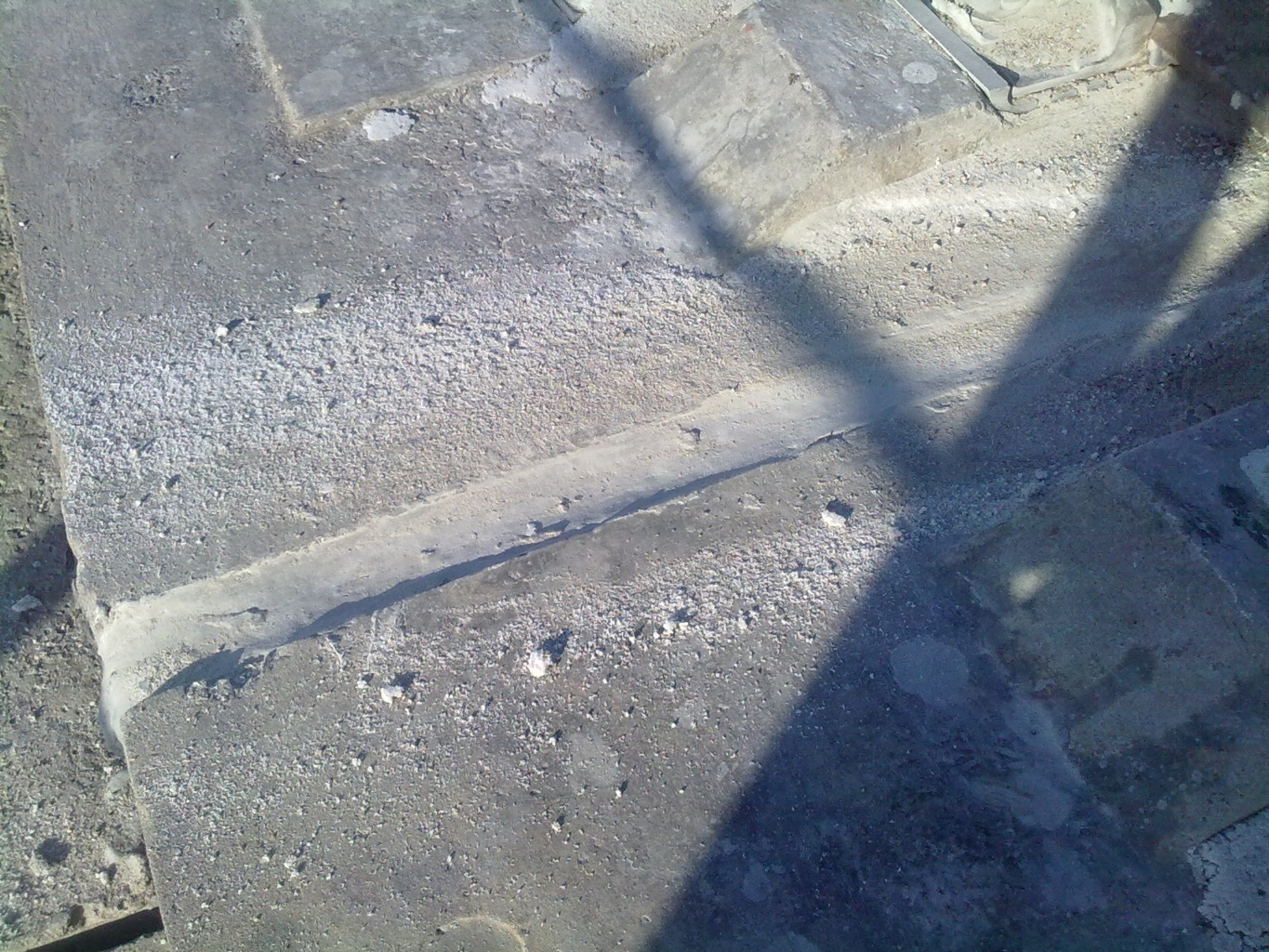 Основные свойства состава «Унигекс®»
Свойства состава «Унигекс®» обеспечивают шву высокую эксплуатационную надежность:– за счет эластичности (упругость и гибкость, позволяющая материалу, после снятия нагрузок, быстро восстанавливать свои первоначальные размеры) выдерживает без нарушения целостности герметизации значительные деформации (предельная деформация швов до 300%);
– за счет высокой прочности сцепления с влажным основанием (соизмеримой с прочностью самого материала) не отслаивается от стенки стыка;
– за счет высокой теплостойкости (не менее +80⁰С) сохраняет эксплуатационную надежность при длительной инсоляции (нагреве солнечной радиацией);
– за счет морозостойкости не охрупчивается при низких отрицательных температурах (до - 60⁰С).
    В декоративных целях состав может быть окрашен в любой цвет на производстве или после устройства герметизации поверхность шва может быть окрашена масляной или нитрокраской. Покрасочный слой, при этом, прочно сцепляется с поверхностью герметика
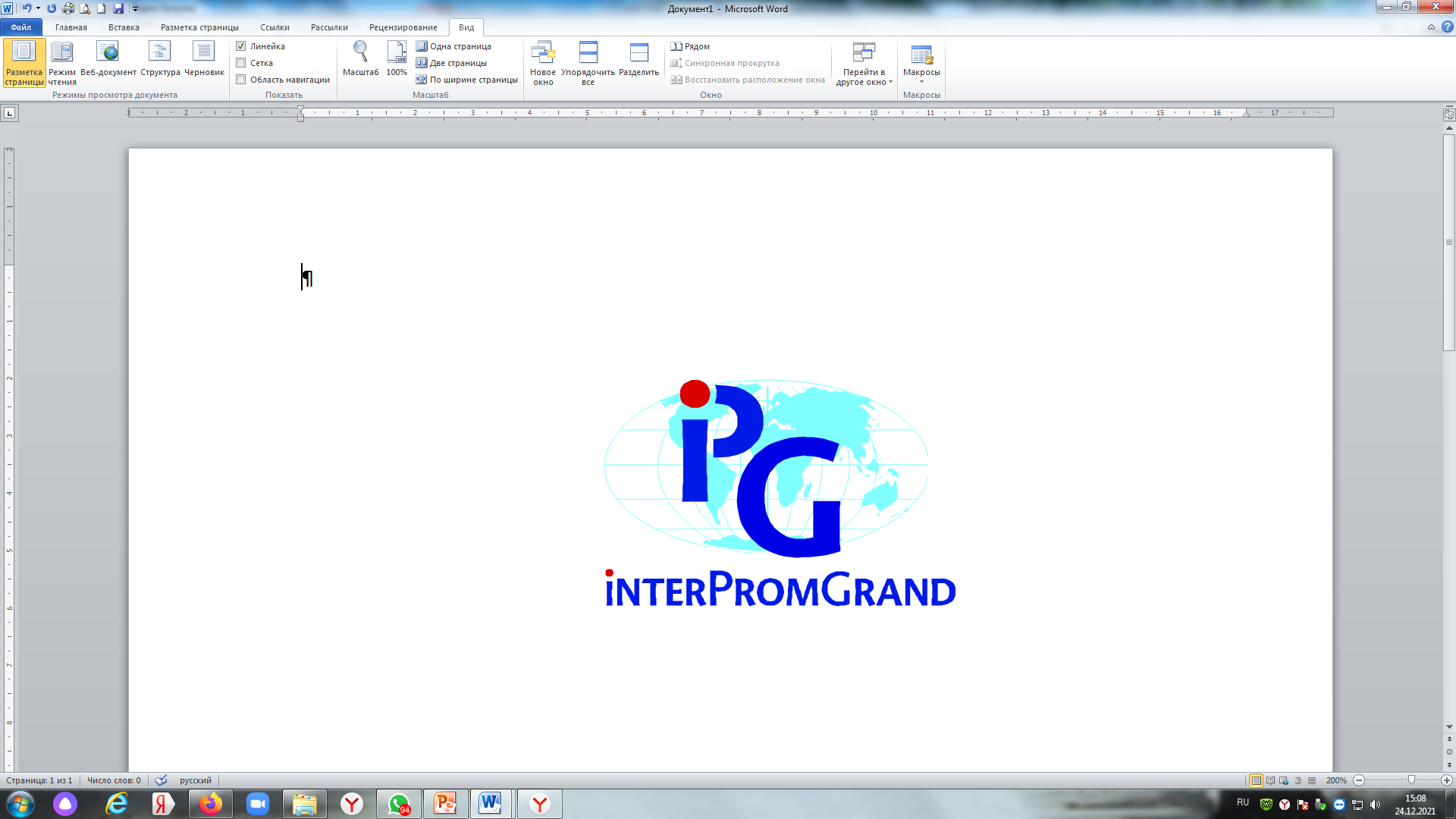 По всем вопросам связанными с приобретением материала, получением консультаций и технической документацииобращайтесь в офис компании
121351, г. Москва, ул. Ивана Франко,
д. 46, офис 405тел. (495) 739-66-35 +7 800-505-05-14e-mail: 5176964@mail.ru   www.interpromgrand.ru